Գենետիկորեն ձևափոխված օրգանիզմներ պարունակող սննդի
ներկրման  իրավական կարգավորումը
ԳՁՕ պարունակող սննդի ավելացում շուկայում
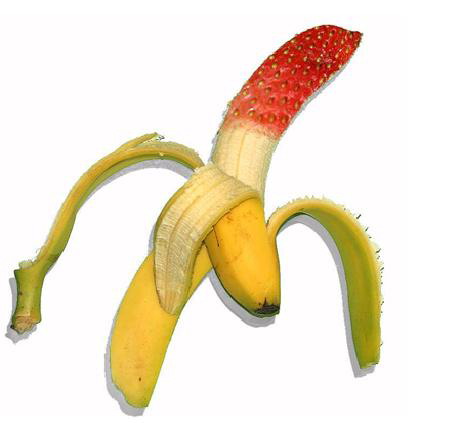 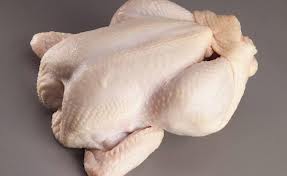 Սննդամթերքի որակի ու անվտանգության վերահսկողական մեխանիզմները չեն գործում
Ներկրման հետ կապված իմպերատիվ նորմերի բացակայություն
Որն է գենետիկորեն ձևափոխված սննդամթերքը
որակական այլ հատկանիշների ստացման նպատակով կենդանի օրգանիզմներում (կենդանիներ, բույսեր, միկրոօրգանիզմներ) օտար գենի ավելացմամբ կամ գեների համակցմամբ գենետիկական կառուցվածքի վերափոխման արդյունքում ստացված մթերքը,
կենդանի վերափոխված օրգանիզմների կենսագործունեության արդյունքում ստացված մթերքը,
սննդամթերքի բաղադրության մեջ գենետիկական կառուցվածքի վերափոխման արդյունքում ստացված մթերքի և (կամ) կենդանի վերափոխված օրգանիզմների կենսագործունեության արդյունքում ստացված մթերքի և (կամ) դրանց առանձին մասերի օգտագործումից ստացված մթերքը.

                         (Սննդամթերքի անվտանգության մասին ՀՀ օրենքի 2-րդ հոդված)
Սննդամթերքի անվտանգության մասին ՀՀ օրենքում բացակայում են ներկրման հետ կապված դրույթներ:
Միայն նախատեսված է «գենետիկորեն ձևափոխված սննդամթերք» մակնշումը,եթե սննդամթերքի      բաղադրության մեջ դրա պարունակությունը 0,9 %-ից բարձր է.
Կարթագենյան արձանագրության Նպատակ
Շրջակա միջավայրի և զարգացման Ռիոյի հռչակագրի 15-րդ սկզբունքում նշված նախազգուշական միջոցներին համապատասխան՝ սույն Արձանագրության նպատակն է ապահովել ժամանակակից կենսատեխնոլոգիայից (որը կարող է անբարենպաստ ազդեցություն ունենալ կենսաբանական բազմազանության պահպանման և կայուն օգտագործման նկատմամբ) բխող` կենդանի վերափոխված օրգանիզմների անվտանգ փոխանցման, մշակման և օգտագործման ոլորտում պաշտպանության համապատասխան մակարդակ՝ հաշվի առնելով նաև մարդկանց առողջությանը սպառնացող վտանգը, հատուկ ուշադրություն դարձնելով անդրսահմանային փոխադրումներին:
Իսկ ինչ է ժամանակակից կենսատեխնոլոգիան
նշանակում է կիրառել՝
նուկլեինաթթվի օգտագործման in vitro (օրգանիզմից դուրս) մեթոդը, ներառյալ ռեկոմբինանտային դեզօքսիրիբոնուկլեինաթթուն (ԴՆԹ) եւ նուկլեինաթթվի ուղղակի ներարկումը բջիջների կամ օրգանելայի մեջ, կամ տաքսոնոմիկ կարգավիճակ ունեցող օրգանիզմների բջիջների միացման մեթոդներ, որոնք թույլ են տալիս հաղթահարել բնական ֆիզիոլոգիական վերարտադրվող կամ ռեկոմբինացիոն արգելքները եւ աճեցման ու սելեկցիայի ավանդական մեթոդներ չեն հանդիսանում.
Կարթագենյան արձանագրության 2-րդ հոդված.
Կենդանի որևէ վերափոխված օրգանիզմի ձեռքբերման, մշակման, փոխադրման, օգտագործման, փոխանցման և բաց թողնելու գործընթացի իրականացման ընթացքում Կողմերը կապահովեն կենսաբազմազանությանը սպառնացող վտանգի կանխարգելումը կամ նվազեցումը՝ հաշվի առնելով նաև մարդու առողջությանը սպառնացող վտանգը:
ԳԵՆԵՏԻԿՈՐԵՆ ՁԵՎԱՓՈԽՎԱԾ                       ՕՐԳԱՆԻԶՄՆԵՐԻ ԳՈՐԾԱԾՈՒԹՅԱՆ ԿԵՆՍԱԱՆՎՏԱՆԳՈՒԹՅԱՆ
ՄԱՍԻՆ ՀՀ ՕՐԵՆՔԻ ՆԱԽԱԳԻԾ
Կենսանվտանգության ապահովման հիմնական սկզբունքներն են
Գենետիկորեն ձեւափոխված օրգանիզմի գործածության յուրաքանչյուր դեպք կամ գործընթաց կարող է լիցենզավորվել միայն շրջակա միջավայրի, կենսաբազմազանության վրա վնասակար ազդեցության բացառման վերաբերյալ գիտականորեն հիմնավորված անվտանգության երաշխիքների առկայության դեպքում` հաշվի առնելով մարդու կյանքին եւ առողջությանը սպառնացող վտանգը:
ցանկացած գենետիկորեն ձեւափոխված օրգանիզմի գործածության կենսանվտանգության յուրաքանչյուր դեպքի համար պարտադիր պետք է իրականացվի շրջակա միջավայրի, կենսաբազմազանության վրա հնարավոր անբարենպաստ ազդեցության գնահատում` հաշվի առնելով մարդու կյանքին եւ առողջությանը սպառնացող վտանգը,
գենետիկորեն ձեւափոխված օրգանիզմների գործածության կենսանվտանգության վերաբերյալ պետք է ապահովվի տեղեկատվության հրապարակայնությունը եւ մատչելիությունը` Հայաստանի Հանրապետության օրենսդրությամբ սահմանված կարգով,
 գենետիկորեն ձեւափոխված օրգանիզմների գործածության կենսանվտանգության որոշումների կայացման գործում հանրության մասնակցության ապահովումը եւ կարծիքը հաշվի առնելը
Գենետիկորեն Ձևափոխված օրգանիզմների ներմուծում
1) սույն օրենքի 13-րդ հոդվածով սահմանված հայտի պահանջները,
2) բոլոր պետական և այլ մարմիններից պահանջվող համաձայնեցումները և այլ փաստաթղթերը,
3) ռիսկերի գնահատումը,
4) փաթեթավորման, պիտակավորման եւ մակնշման պահանջների եւ պայմանների պահպանումը` համաձայն Հայաստանի Հանրապետության միջազգային պայմանագրերով եւ ՀՀ օրենսդորությամբ սահմանված կանոնների եւ ստանդարտների.
5) տեղեկատվության փոխանակման ապահովումը,
Գենտիկորեն ձևափոխված օրգազնիզմների ներմուծման դեպքում արդյոք հարկավոր է նախապես ծանուցել լիազոր պետական մարմին.
Գենետիկորեն ձեւափոխված օրգանիզմների ներմուծման նախնական համաձայնության ընթացակարգը
ներառում է.
1) ներմուծման մտադրության վերաբերյալ նախապես ծանուցում պետական լիազոր մարմնին,
2) ներմուծման համաձայնեցումը,
2. Ներմուծողը` գենետիկորեն ձեւափոխված օրգանիզմների ներմուծման մտադրության վերաբերյալ գրավոր ծանուցում   է (տեղեկացնում) լիազորված պետական մարմնին:
Լիազորված պետական մարմինը գրավոր ծանուցումը ստանալուց հետո, 90 օրվա ընթացքում, ներմուծողին գրավոր պատասխանում է, նշելով.
1) ծանուցման ստացման ամսաթիվը,
2) պարունակում է արդյոք, ներկայացված ծանուցումը լիազորված պետական մարմինների պատասխանը ստանալու համար անհրաժեշտ տեղեկություններ,
3) տեղեկություններ` գենետիկորեն ձեւափոխված օրգանիզմի գործածության համապատասխան գործընթացի հայտի ձեւի եւ դրա ներկայացման ընթացակարգի վերաբերյալ:
Լիազորված պետական մարմինը սահմանված պահանջներին համապատասխան ներմուծման համա ձայնություն ստանալու նպատակով ներկայացված հայտերը ստանալուց հետո 90 օրվա ընթացքում համապատասխան հայտատուին գրավոր ներկայացնում է հետեւյալ պատասխաններից մեկը.
1) Հայտը ընդունվում է
2) Հայտը մերժվում է
Հայտի ընդունումից հետո լիազոր մարմինը գիտական ամբողջ տեղեկատվությունը սահմանված կարգով ներկայացնում է փորձագիտական խմբի եզրակացությանը: Լիազորված պետական մարմինը 90 օրվա ընթացքում նախատեսված ընթացակարգերին համապատասխան գենետիկորեն ձեւափոխված օրգանիզմների ներմուծման վերաբերյալ հայտատուին գրավոր ուղարկում է հետեւյալ պատասխաններից մեկը.
1) ներմուծման գործընթացը լիցենզավորել.
2) ներմուծումը արգելել.
3) անհրաժեշտ են որոշակի լրացուցիչ տեղեկատվություն.
4) լրացուցիչ տեղեկատվությունները գնահատելու նպատակով պատասխանի ներկայացման ժամկետը անհրաժեշտ է երկարաձգել 180 օրով:
Ոլորտի կարգավորման համար անհրաժեշտ է
Ընդունել օրենքի նախագիծը
Ապահովել սննդի անվտագնության տեսչության կողմից ներկրվող սննդի փորձաքննությունը:
Ապահովվել հասարակայնության մասնակցությունը ներմուծման ամբողջ ընթացակարգին:
Վարչական և քրեական պատասխանատվություն նախատեսել ներմուծման կոնների կոպիտ խախտման և մարդկանց առողջությանն ու կյանքին պատճառված վնասի համար:
Շնորհակալություն         Պետրոսյան Լիլիթ-ԵՊՀ Իրավագիտության ֆակուլտետ 4-րդ կուրս: